The Development of a Terrain-Resolving Scheme for the Forward Model and Its Adjoint in the Four-Dimensional Variational Doppler Radar Analysis System (VDRAS)
2018.01.02

Tai, S.-L., Y.-C. Liou, J. Sun, S.-F. Chang, 2017: The Development of a Terrain-Resolving Scheme for the Forward Model and Its Adjoint in the Four-Dimensional Variational Doppler Radar Analysis System (VDRAS). Mon. Wea. Rev., 145, 289-306.
Tai, S.-L., Y.-C. Liou, J. Sun, S.-F. Chang, and M.-C. Kuo, 2011: Precipitation forecasting using Doppler radar data, a cloud model with adjoint, and the Weather Research and Forecasting model: Real case studies during SoWMEX in Taiwan. Wea. Forecasting, 26, 975–992
Outline
VDRAS and Terrain
Descriptions of VDRAS
GCIBM
Tests of the forward model with IBM_VDRAS
An OSSE radar DA experiment
Conclusion
VDRAS 4DVar Variational Doppler Radar Analysis System (Sun and Crook, 1997,1998)
Cloud-resolving model
Cartesian coordinates (flat surface)
4DVar (including radial velocity and reflectivity)
Update cycles ≤ 15 min

Applications: 
Low-level wind and temperature retrieval (Sun and Crook, 2001)
Supercell initialization (Sun, 2005)
Radar radial velocity dealiasing (Lim and Sun, 2010)
Short-term QPF (Sun and Zhang, 2008; Tai et al., 2011; Chang et al., 2016)
Formation mechanisms of heavy rain events (Friedrich et al., 2016; Gochis et al., 2015)
Nowcasting
VDRAS and terrain
VDRAS-WRF (Tai et al., 2011)









IBM-VDRAS
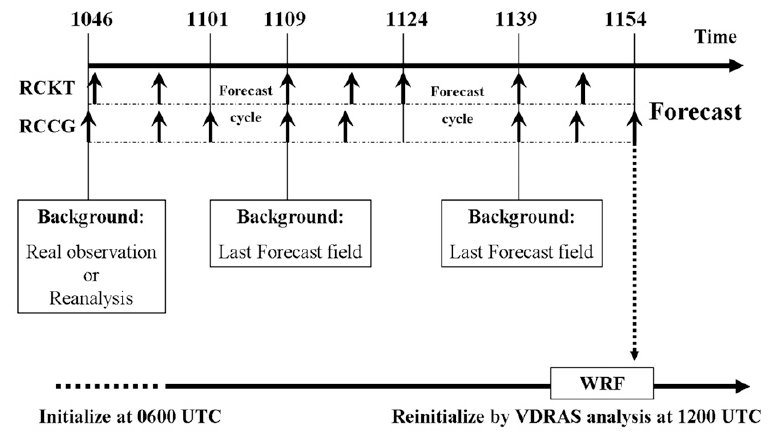 Descriptions of VDRAS – cloud model
Descriptions of VDRAS – cost function, adjoint and TLM
M
L
GCIBM
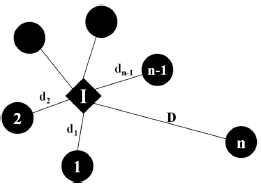 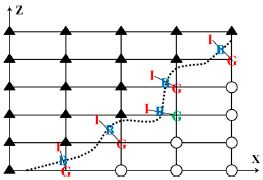 GCIBM
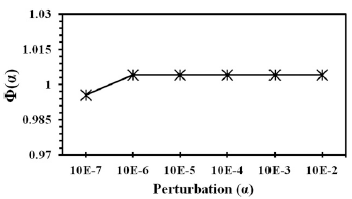 IBM_VDRAS – 2D linear mountain wave
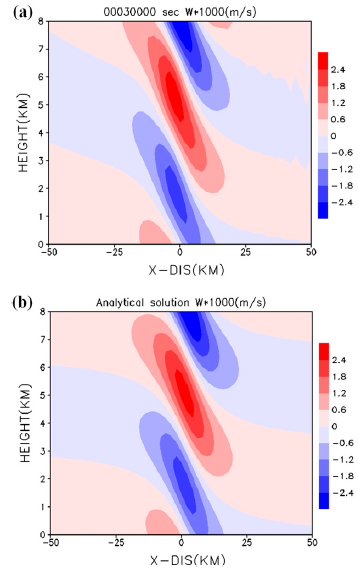 IBM_VDRAS – 3D lee-vortex simulation
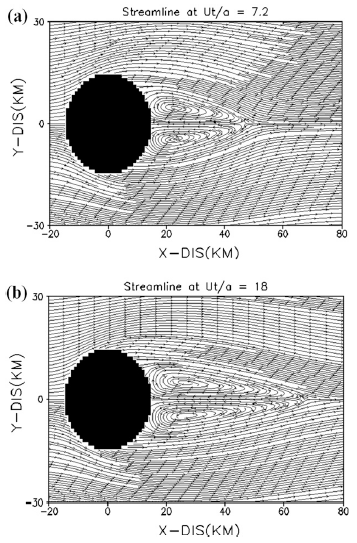 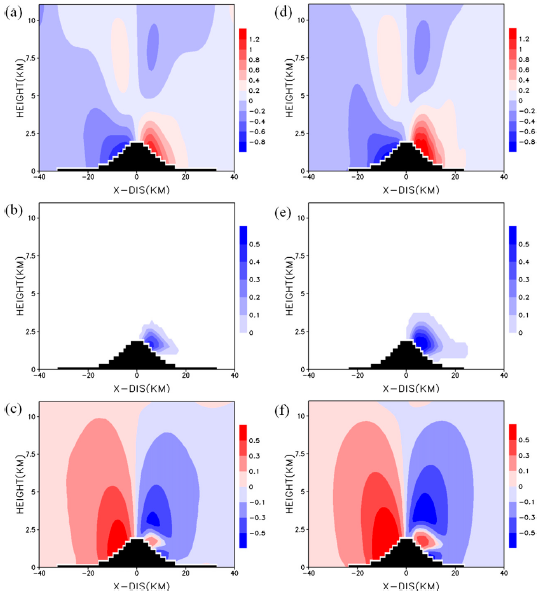 IBM_VDRAS – WRF
WRF
IBM_VDRAS
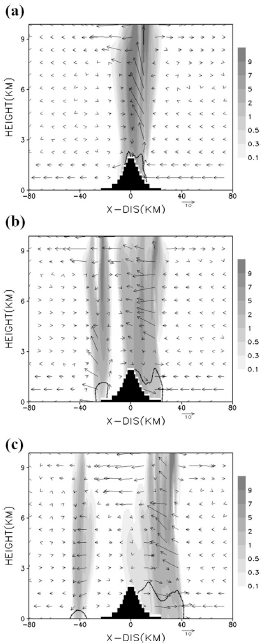 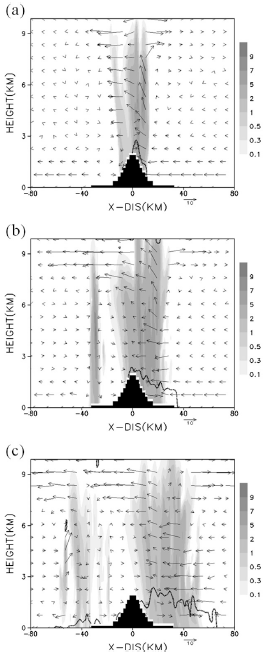 WRF
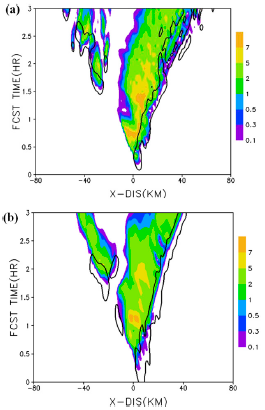 IBM_VDRAS
IBM_VDRAS – A building-scale simulation
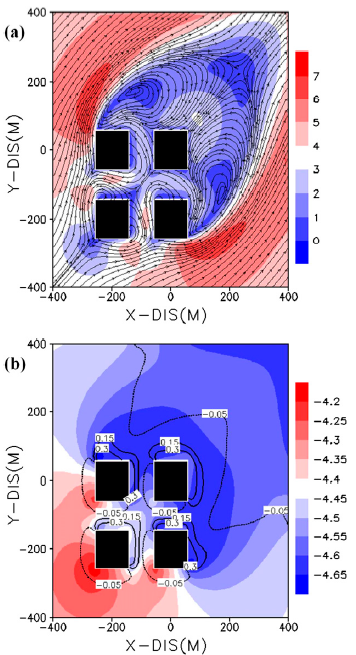 Building: 100 m x 100 m x 100 m
dx = 10 m
dt = 0.05 s
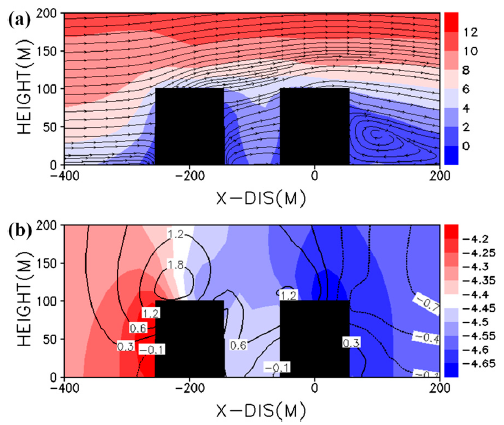 An OSSE radar DA experiment